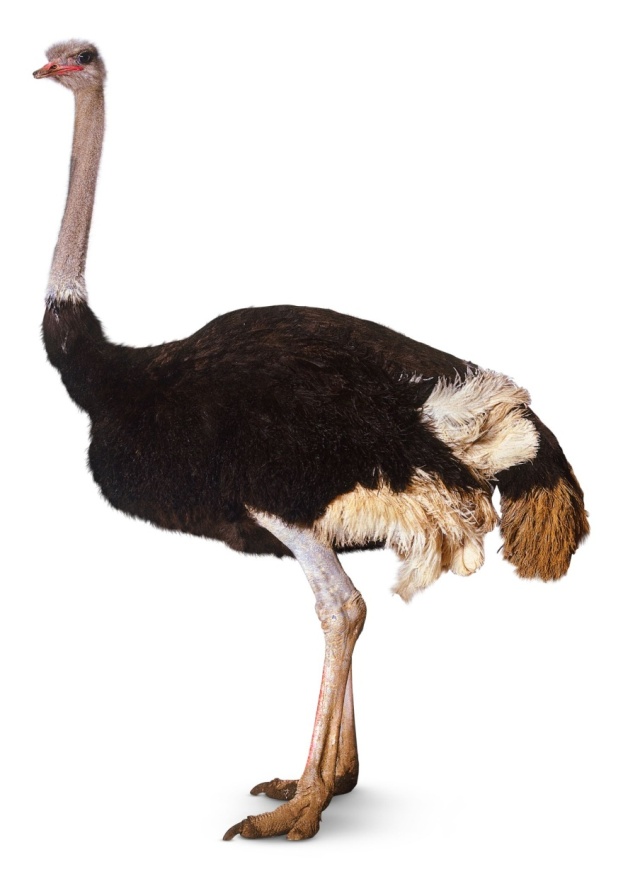 Ostrich
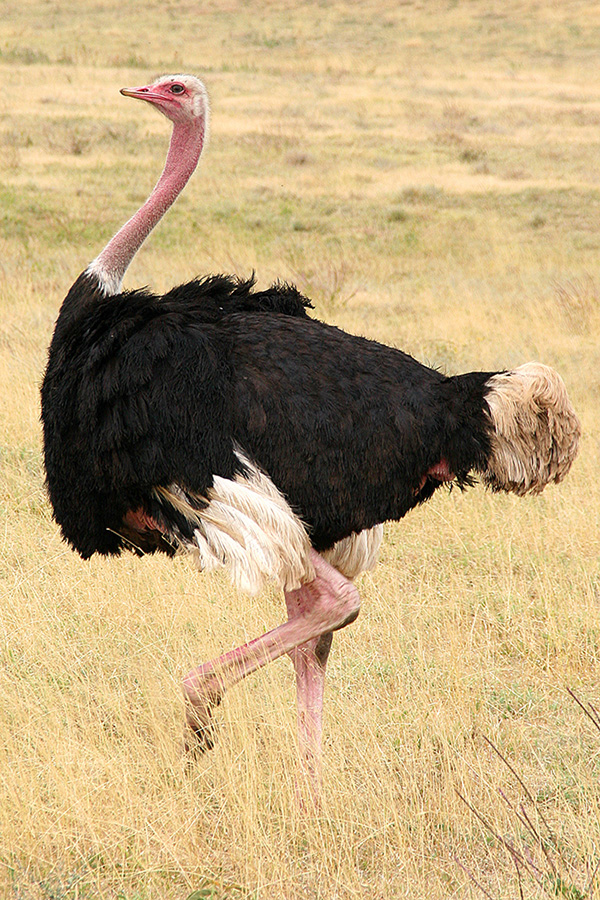 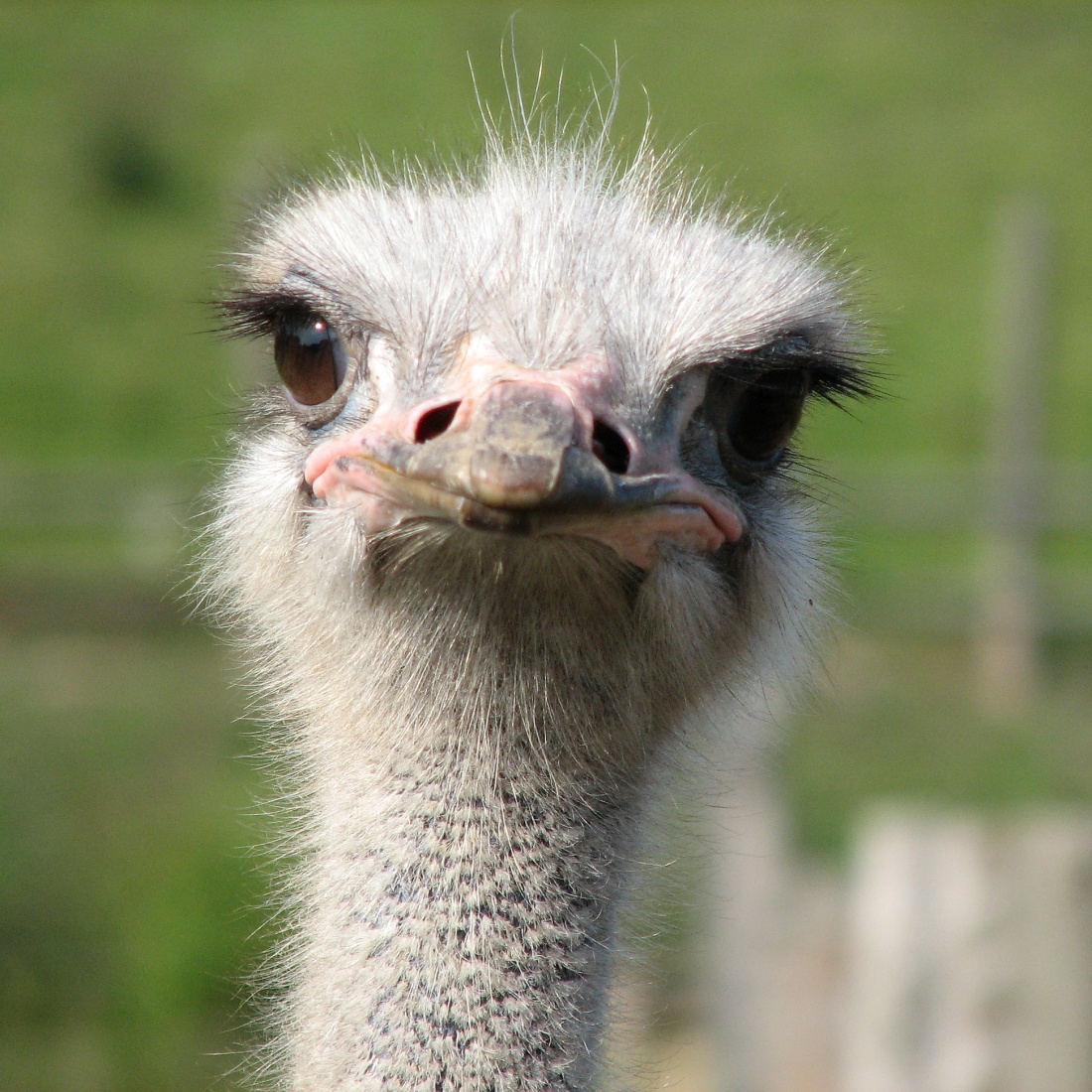 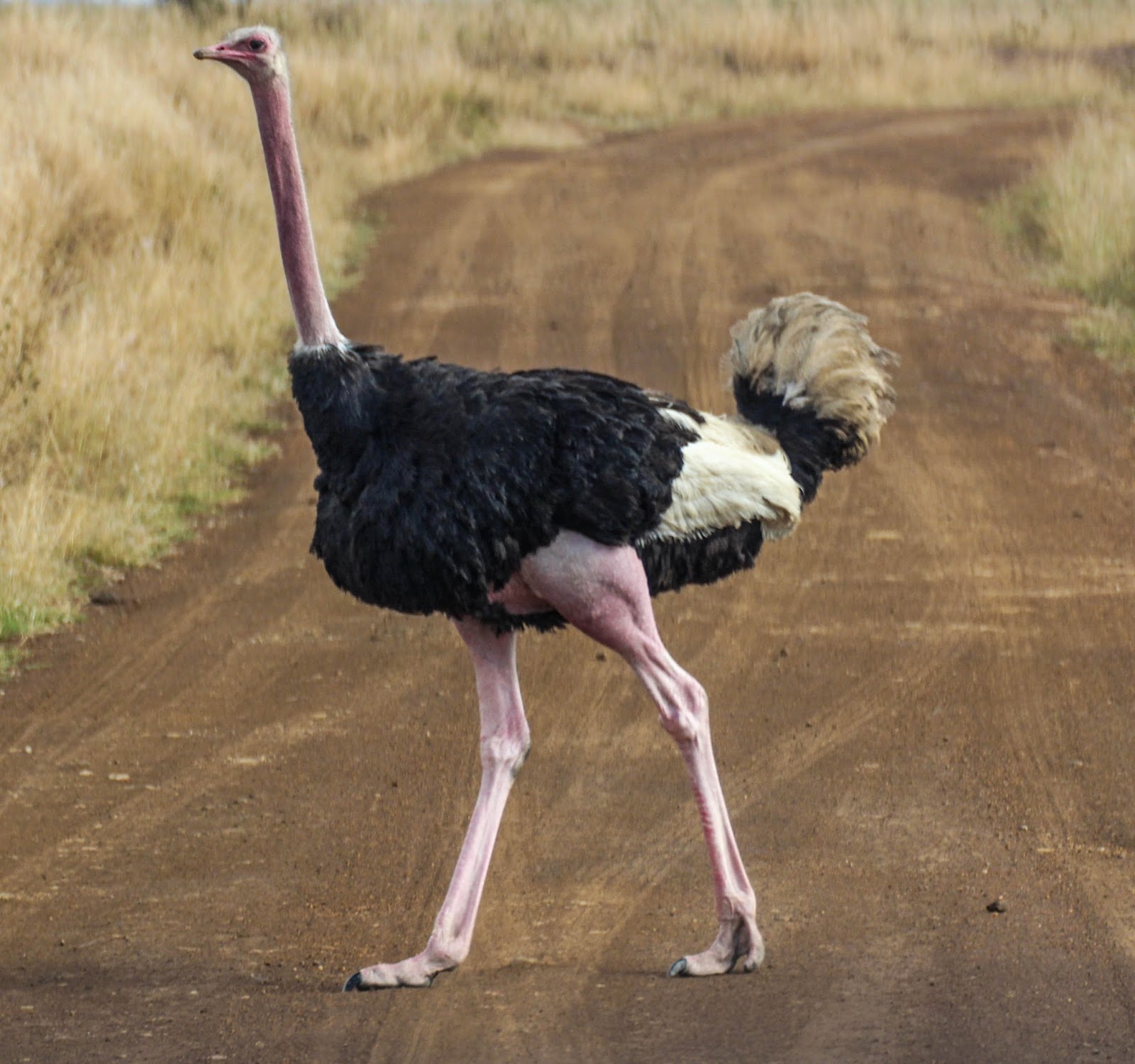 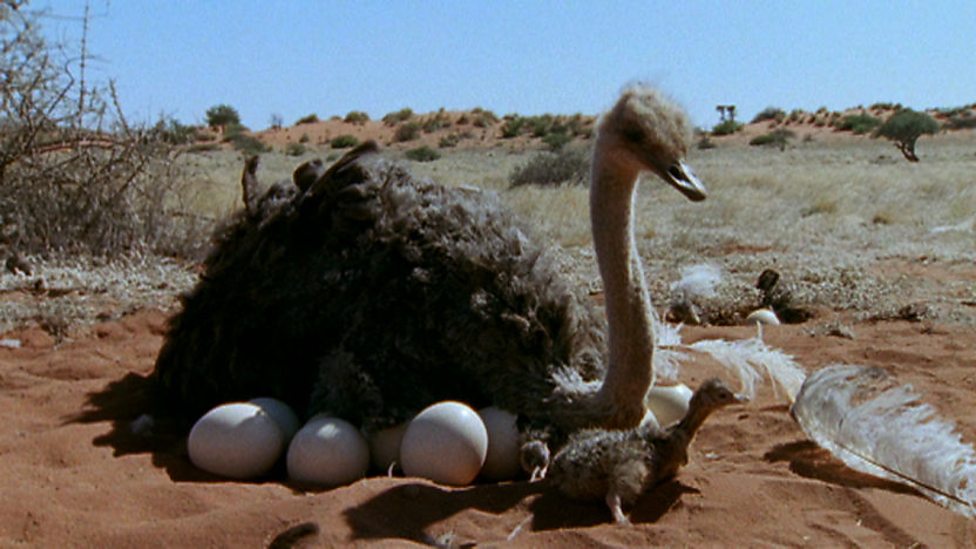 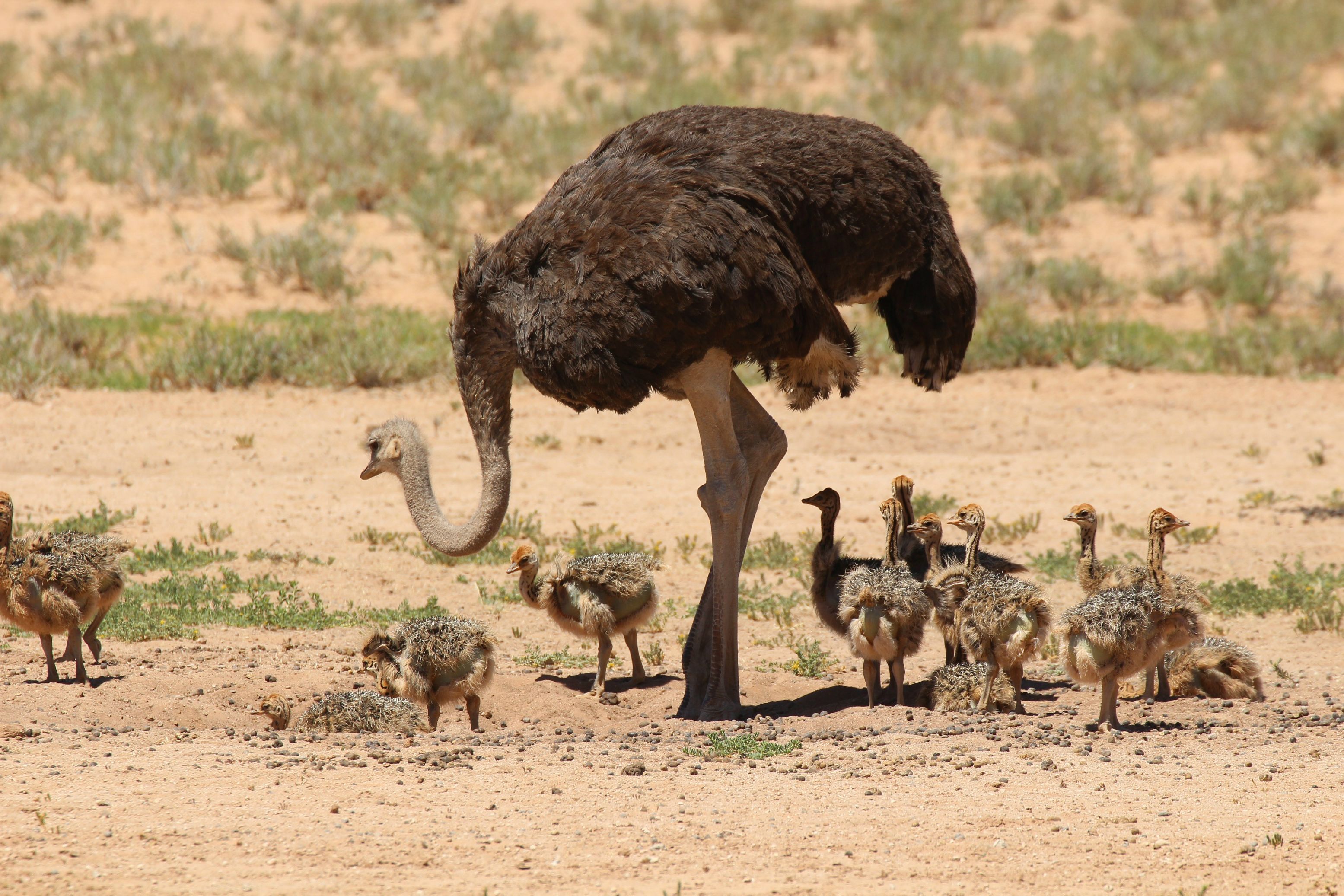 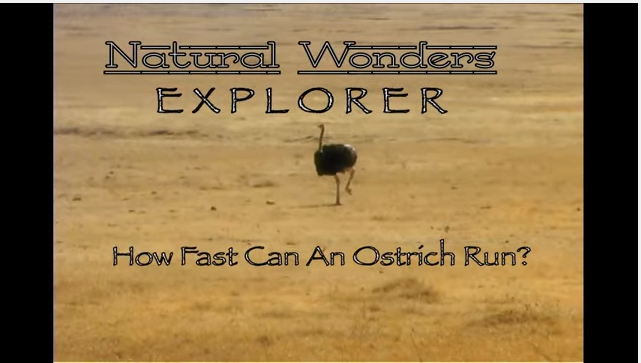 https://www.youtube.com/watch?v=1r-b8uY7C9E
[Speaker Notes: https://www.youtube.com/watch?v=1r-b8uY7C9E]